Dr Vince Clarke
Principal Lecturer in Paramedic Science, 
    University of Hertfordshire
Paramedic
    London Ambulance Service NHS Trust

Alex Ulrich
Senior Lecturer in Paramedic Science, 
    University of Hertfordshire
Advanced Paramedic Practitioner (Critical Care) 
    London Ambulance Service NHS Trust
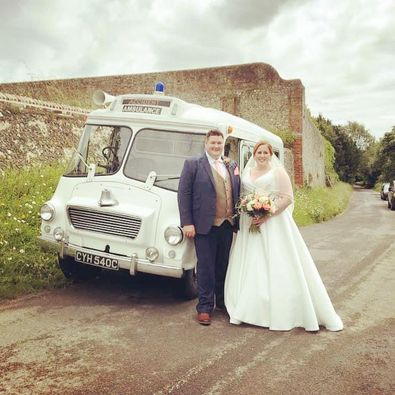 Replacing placement with simulation- a product of the pandemic.
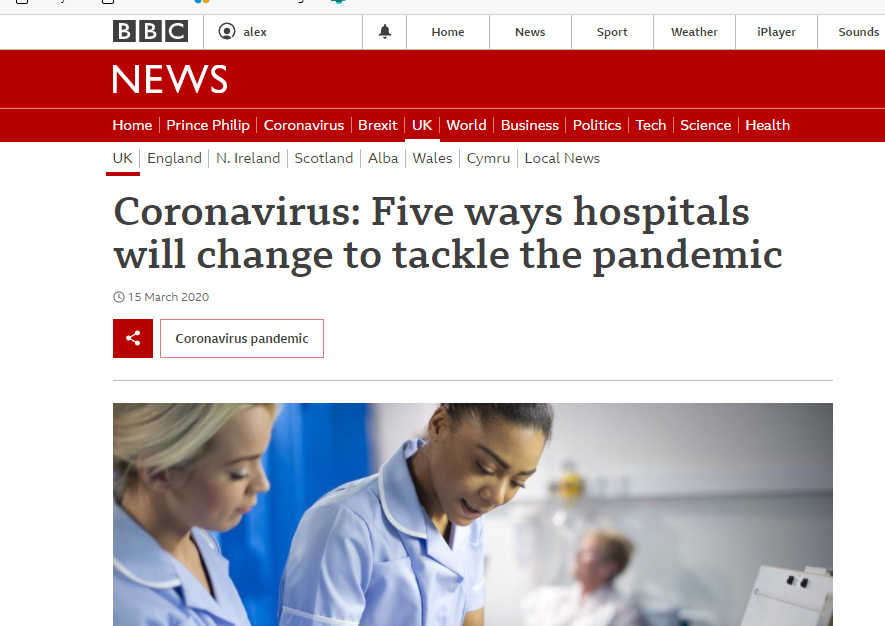 The Problem:
3
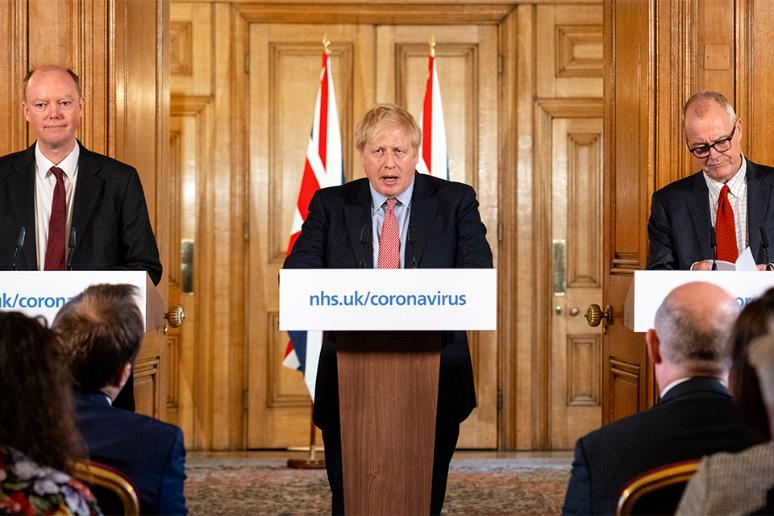 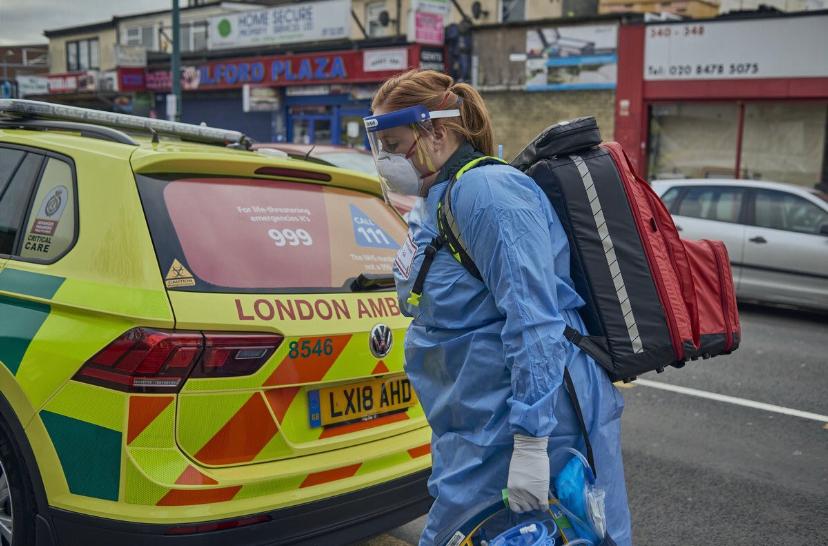 First easing of lockdown restrictions
The Problem:
Our solution: ‘Simulation Fortnight’
But why simulation?
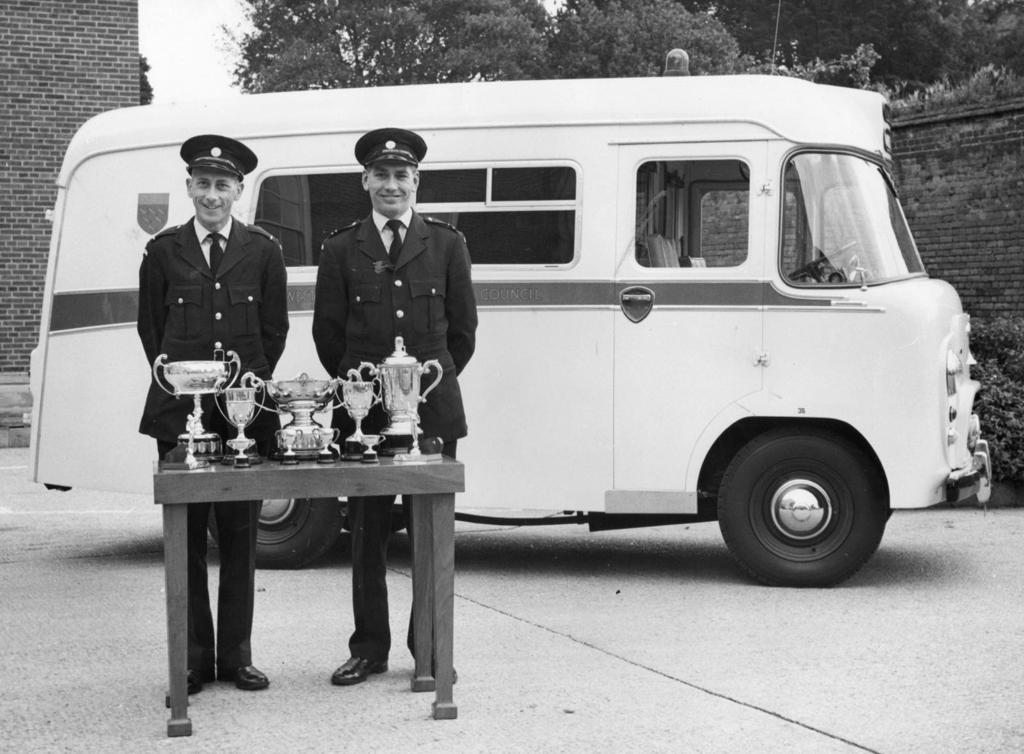 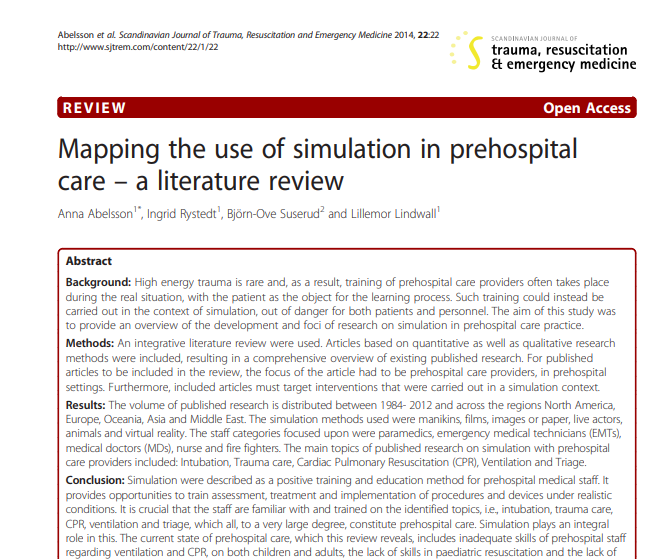 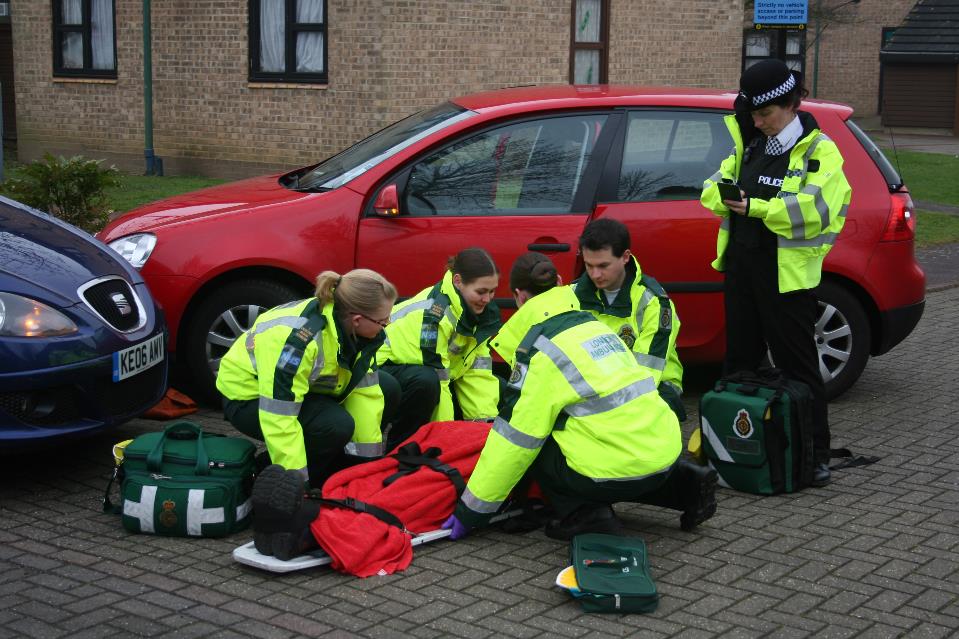 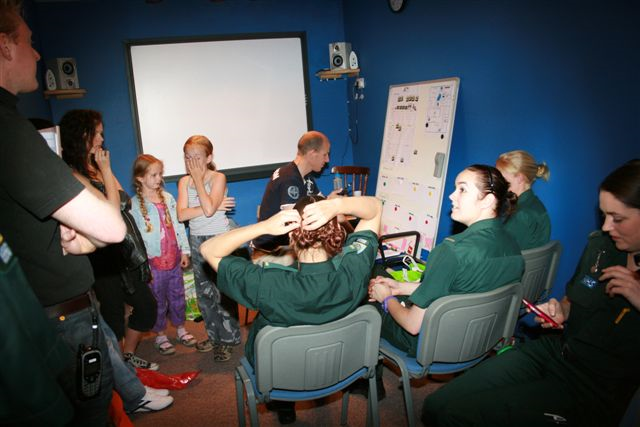 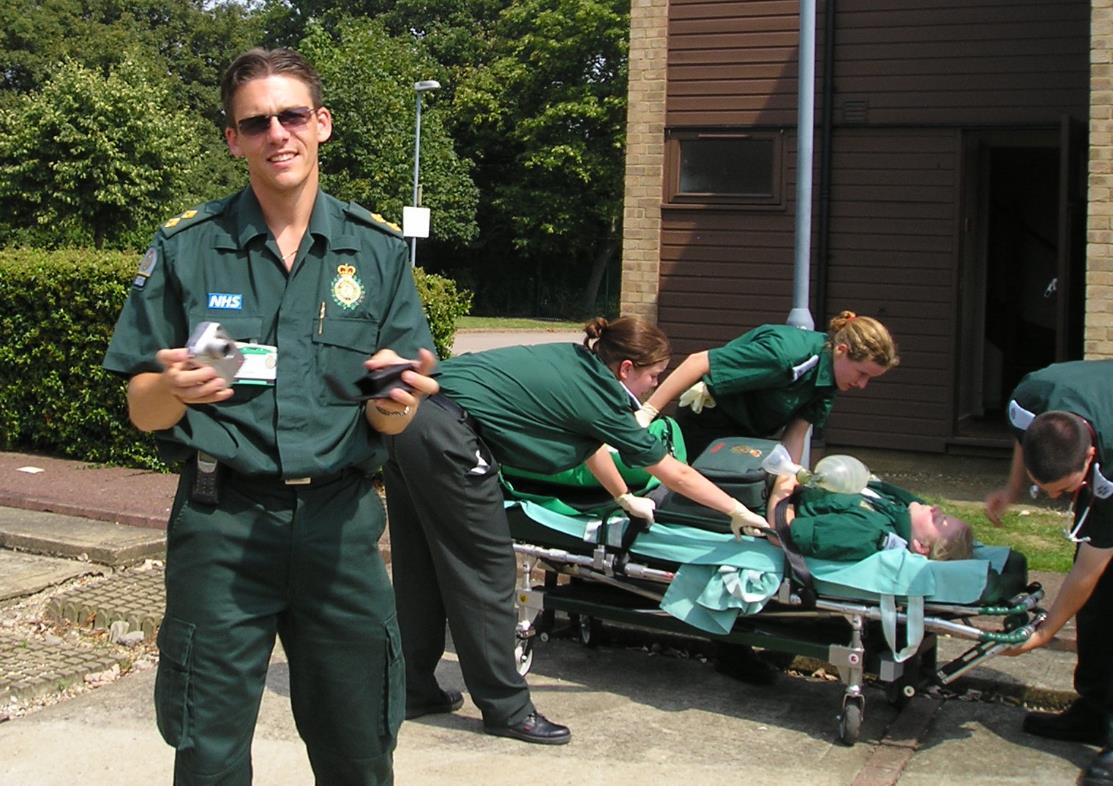 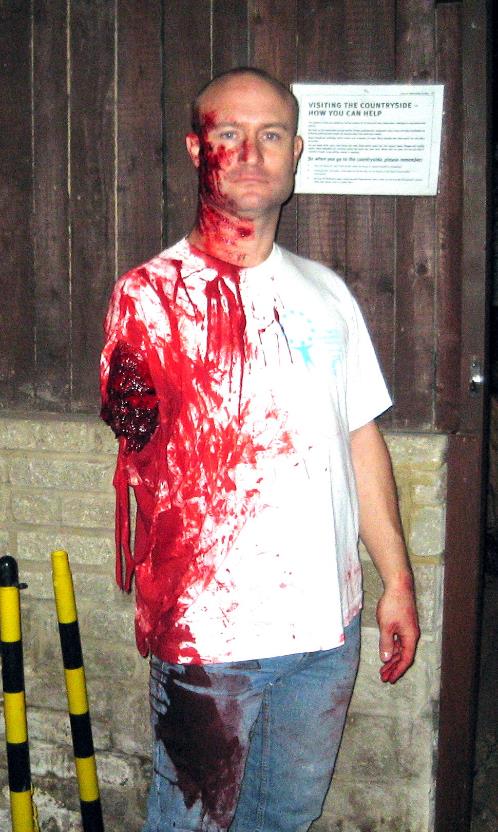 Not a new concept…
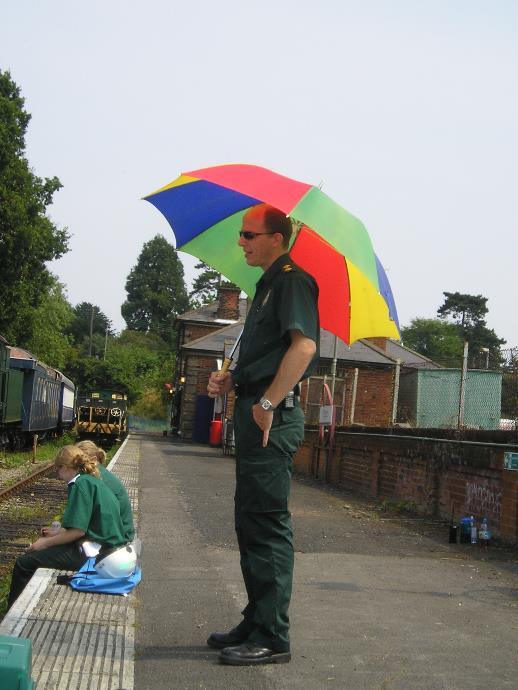 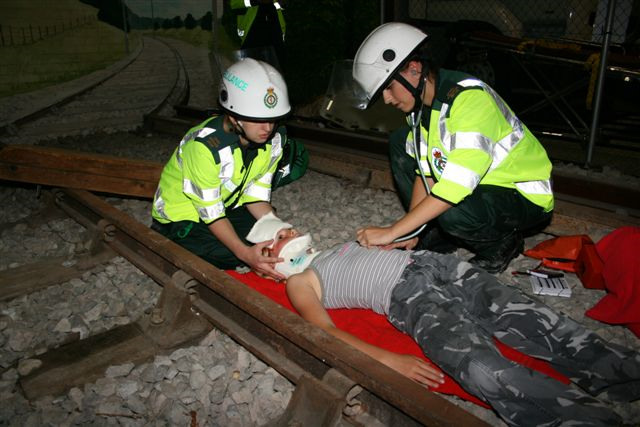 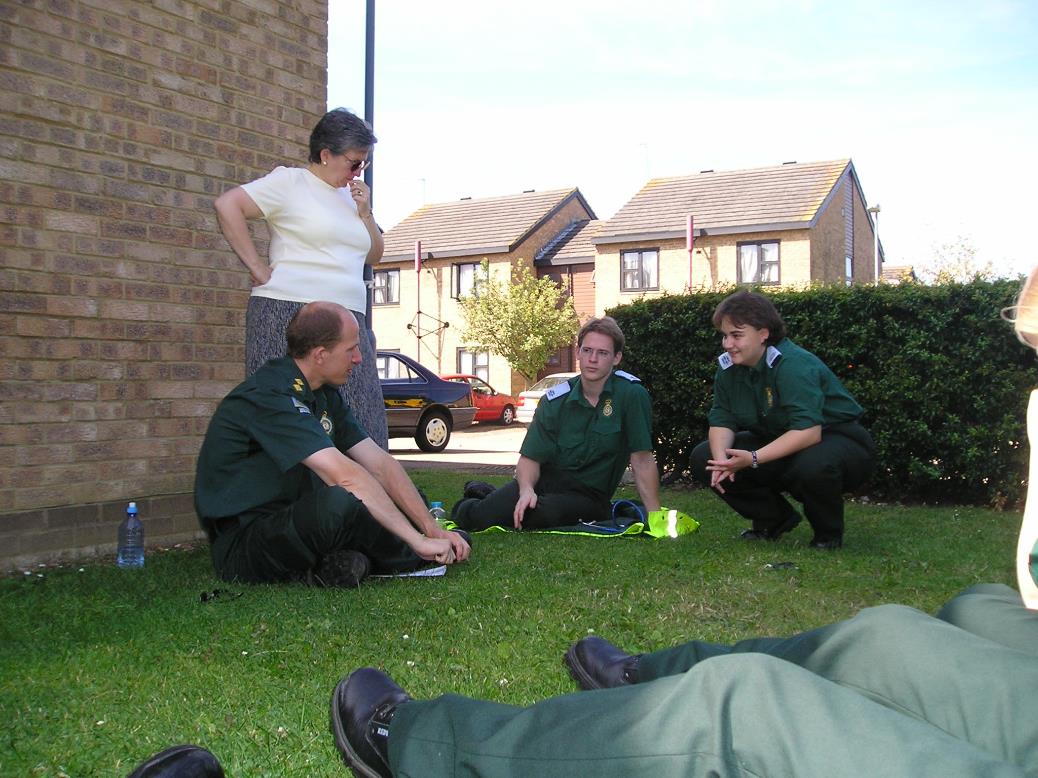 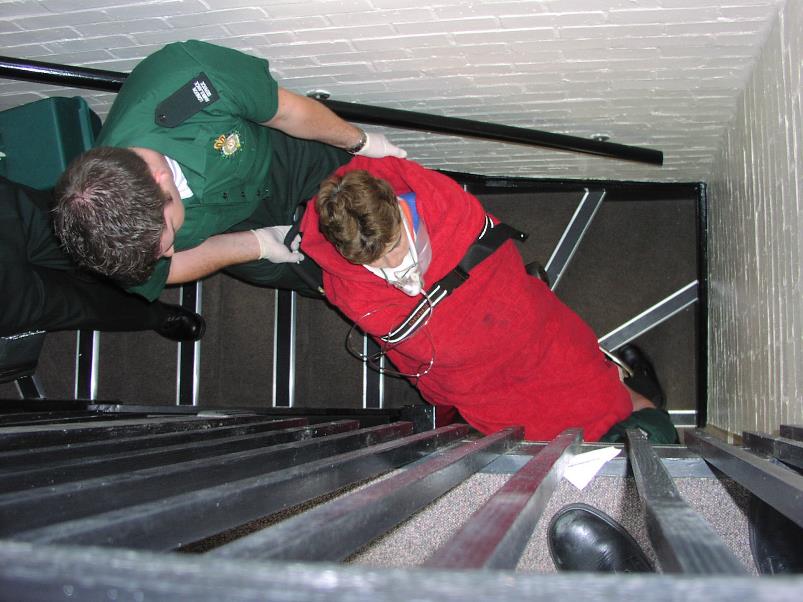 Structure and Aims:
Work in small ‘bubbles’ of 8
Rotate around 8 scenarios each day (each person leads at least once a day)
Replicate a day in the life of a Paramedic in a UK based ambulance service
See a variety of cases in terms of acuity and urgency
20 minute scenario, 25 minute debrief
Increasing in intensity throughout the 2 weeks
Culture of learning and improvement
[Speaker Notes: Work in small ‘bubbles’ of 8
Rotate around 8 scenarios each day (each person leads at least once a day)
Replicate a day in the life of a Paramedic in a UK based ambulance service
See a variety of cases in terms of acuity and urgency
20 minute scenario, 25 minute debrief
Increasing in intensity throughout the 2 weeks
Culture of learning and improvement]
Clinical Scenarios:
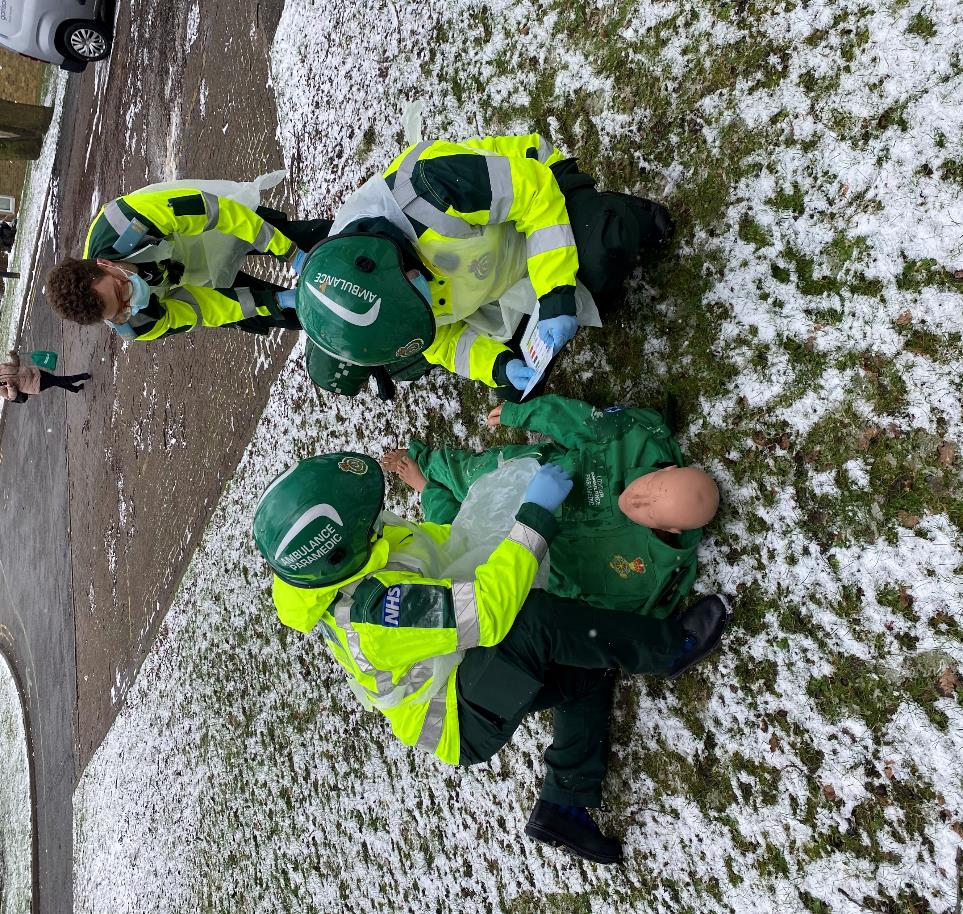 Location & Setting
10
Fidelity of simulation
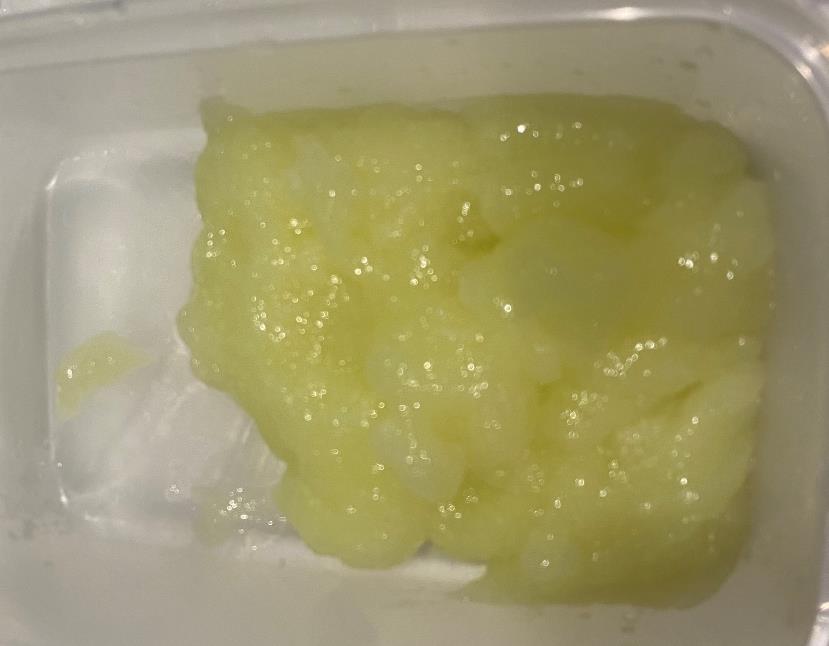 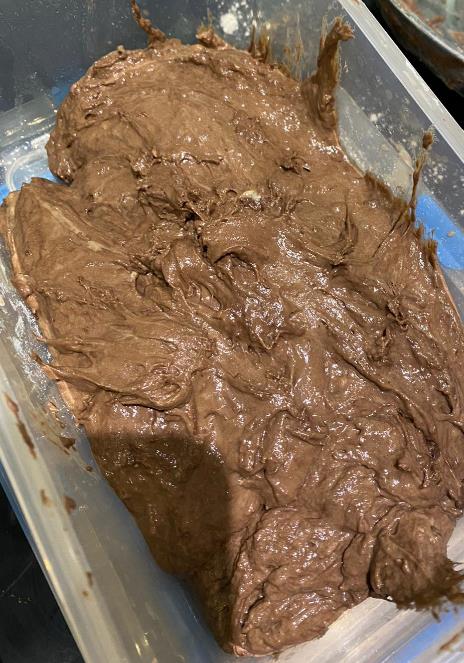 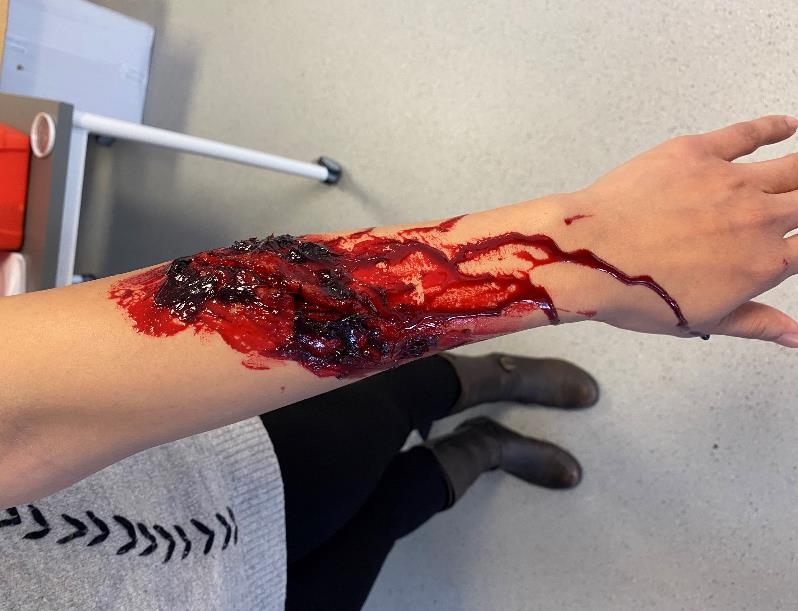 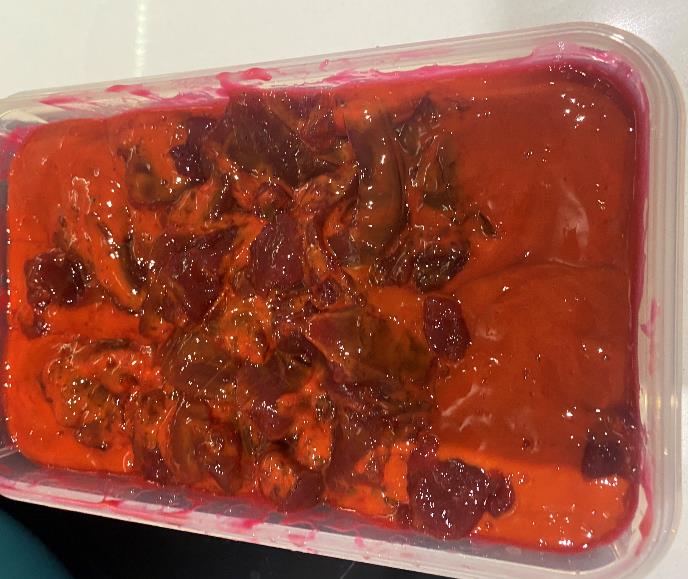 Learning to experience stress
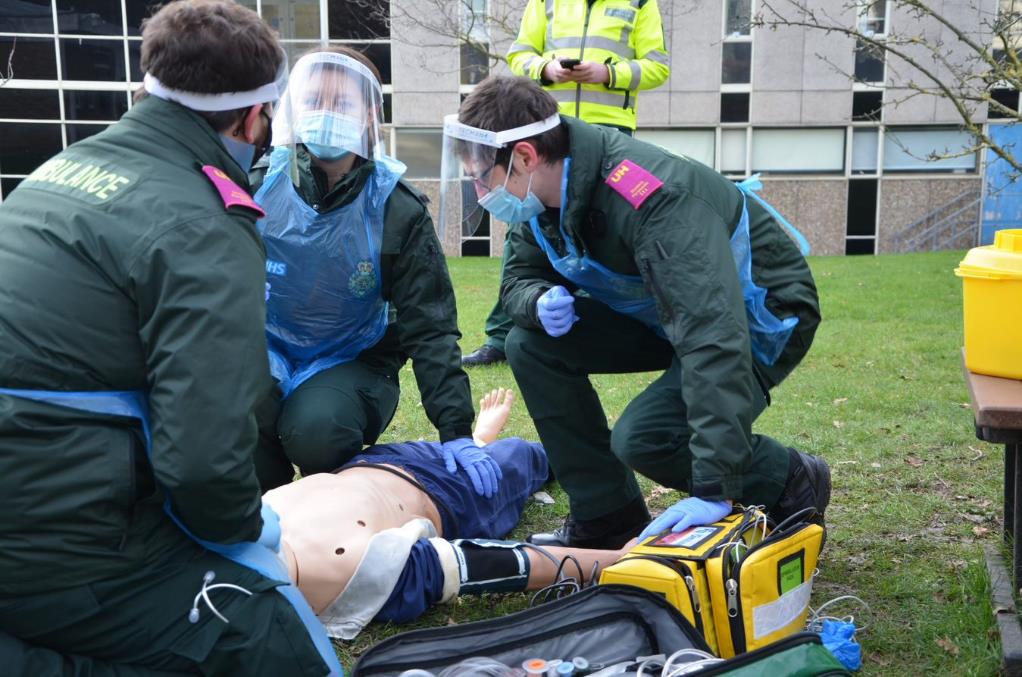 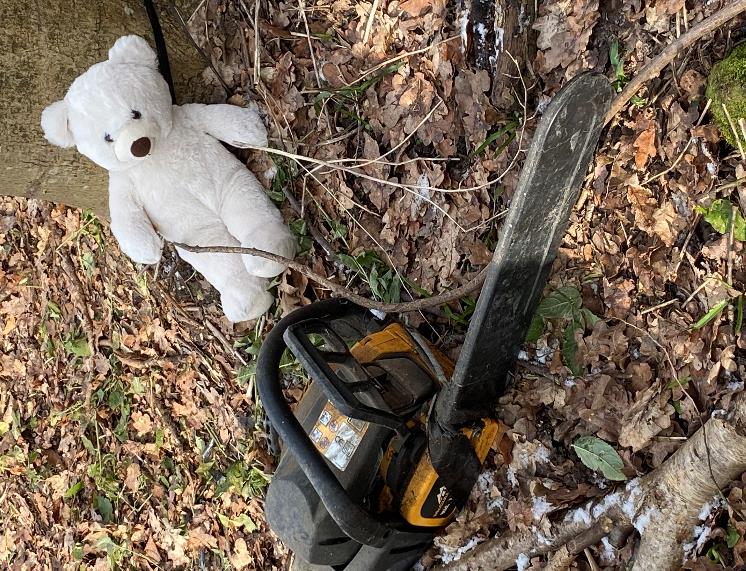 Staffing
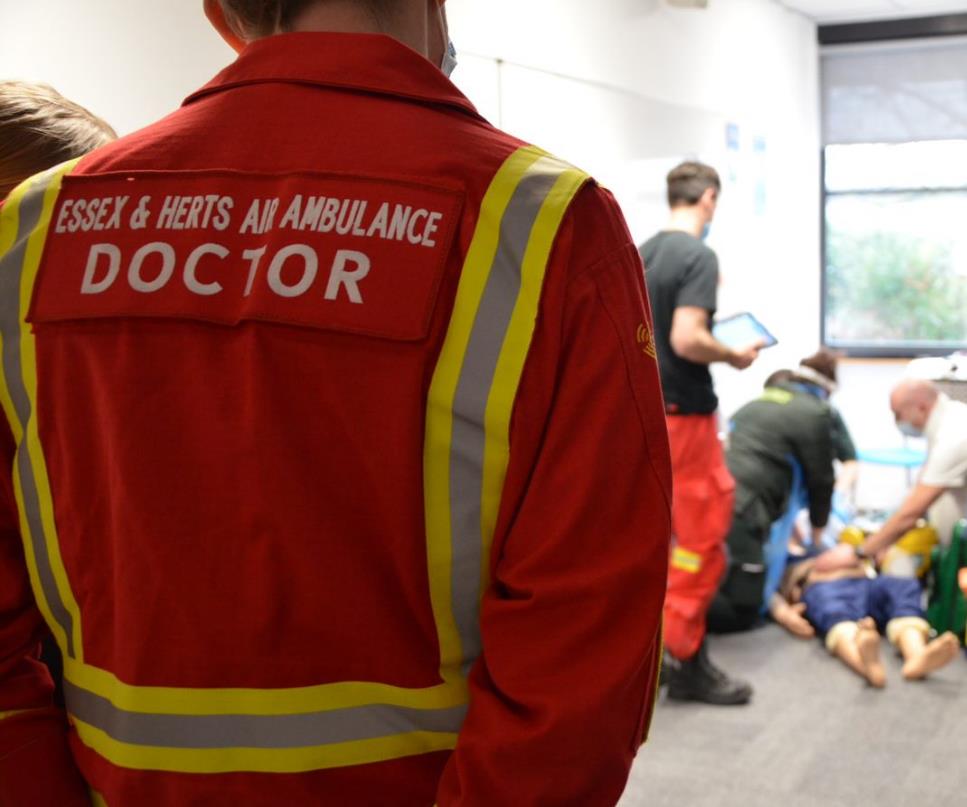 Finances:
Hospital placement usually costs £16 per student per day (53 students, two week placement = £6750)
This money was redirected to pay for Visiting Lecturers
Extra funding was obtained from the University of Hertfordshire if we could demonstrate future benefit
Future benefit was achieved by recording simulations to replay to future year groups
Total cost = £10,000
Making Simulation Fortnight COVID-19 ‘secure’
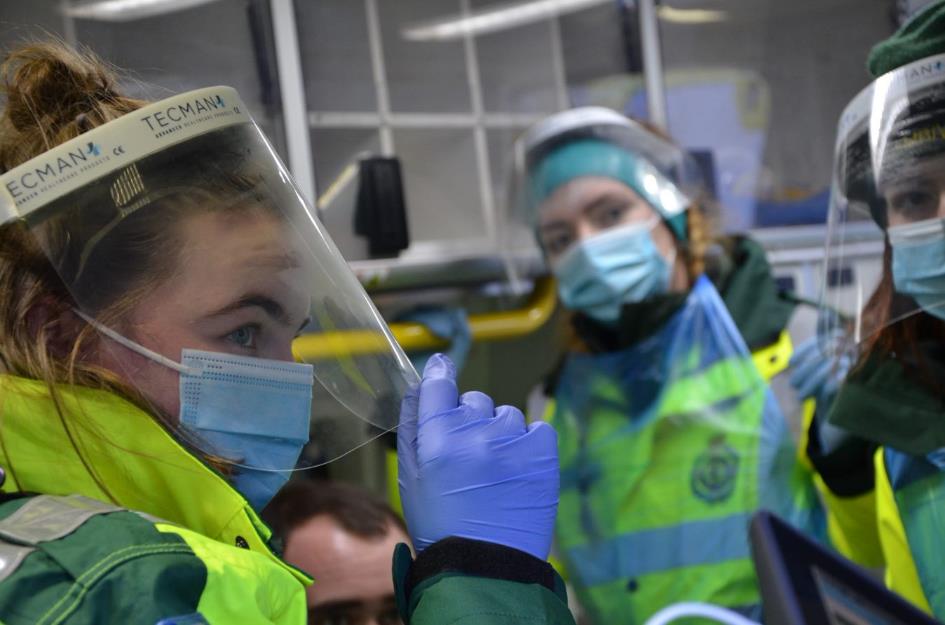 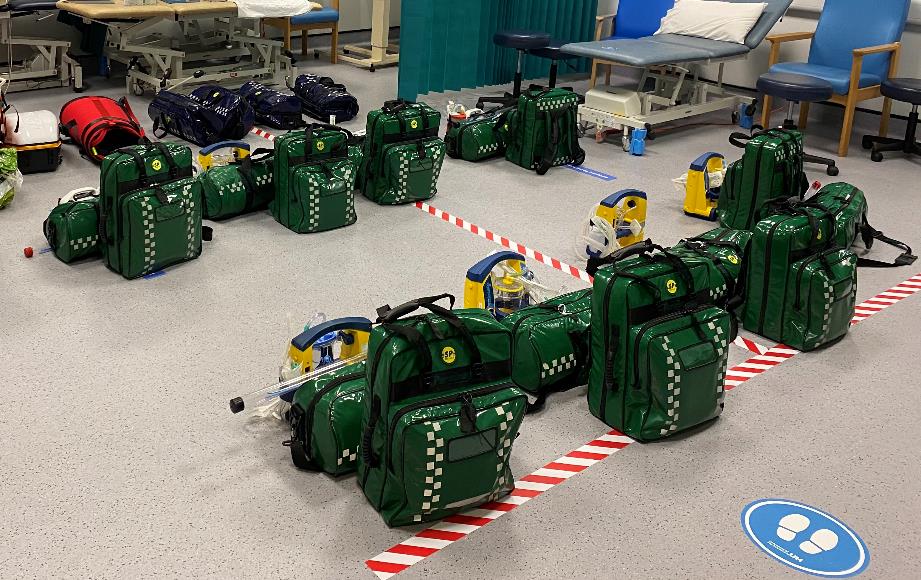 Making Simulation Fortnight COVID-19 ‘secure’
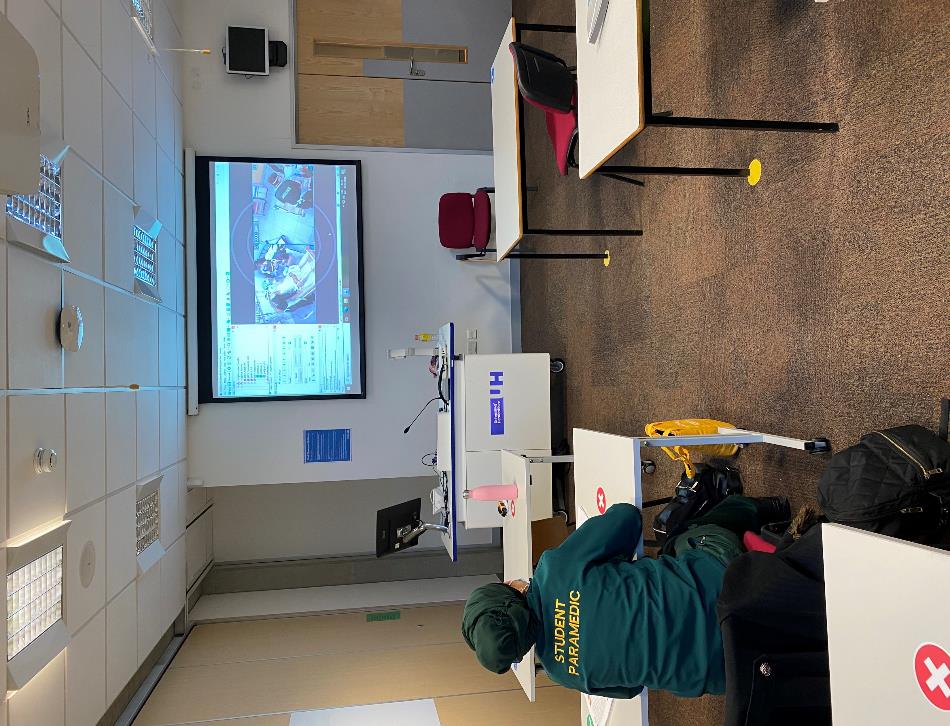 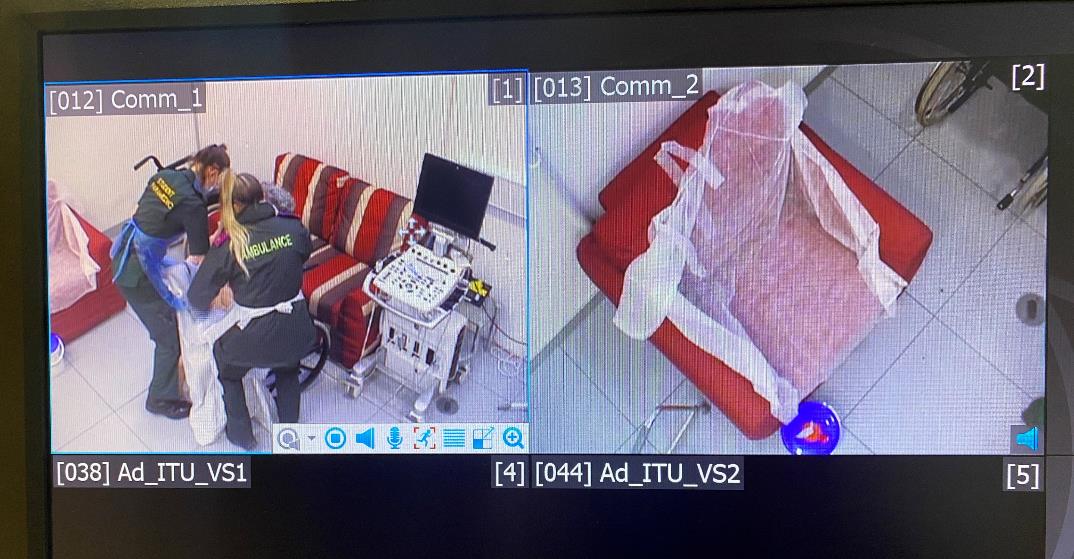 Clinical & Educational Benefit
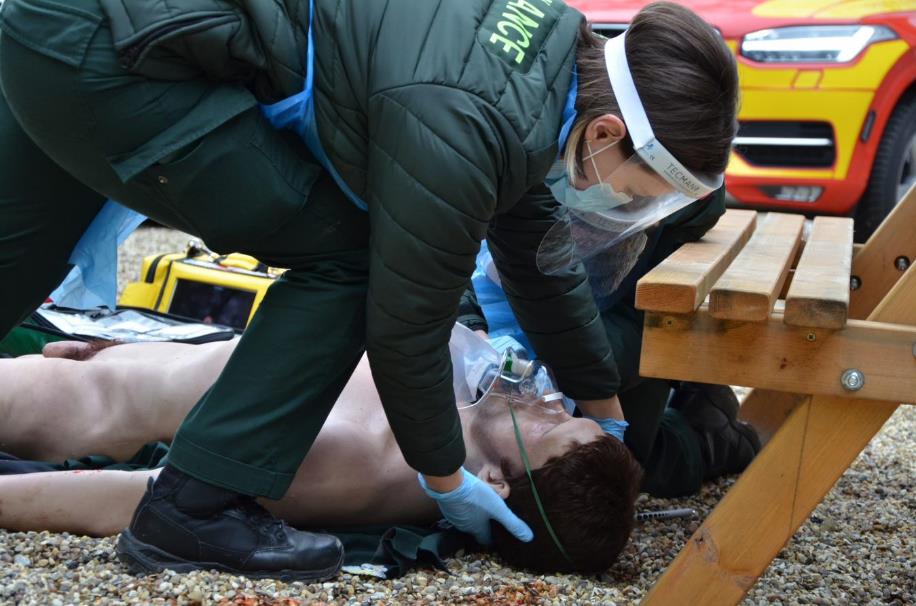 [Speaker Notes: Immersive
Real
Chance to practice clinical skills seldom used on placement
Learn ability to experience and manage stress ‘stress inoculation’
Debrief in a supportive, informative manner- also sometimes not possible on placement especially during a pandemic
Putting theory into practice]
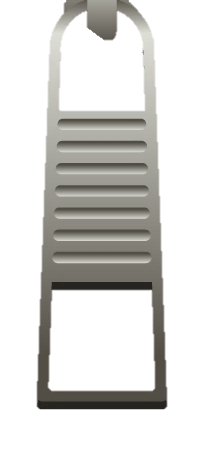 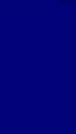 The Zip-analogy
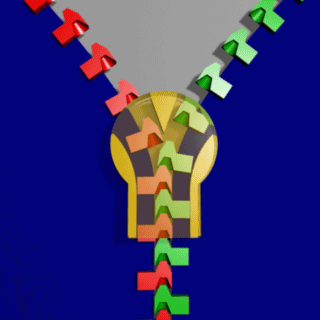 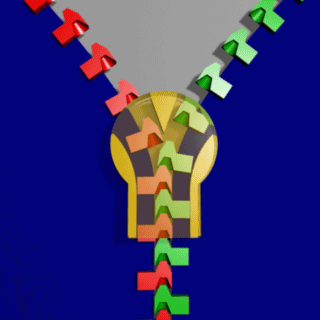 PRACTICE
THEORY
Theory-practice gap?
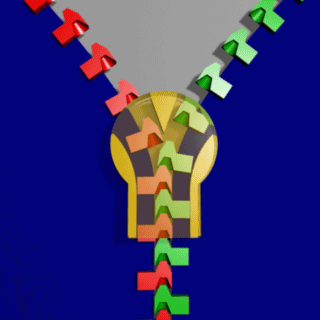 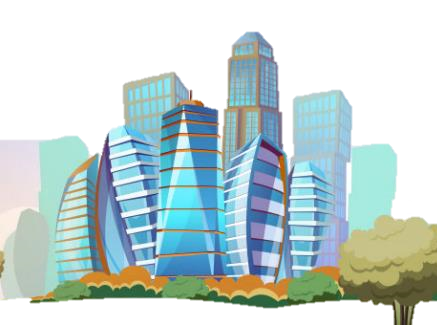 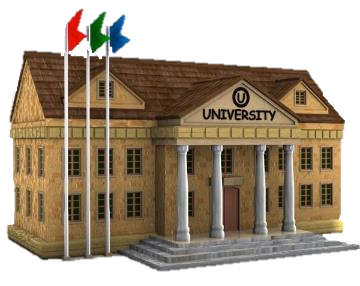 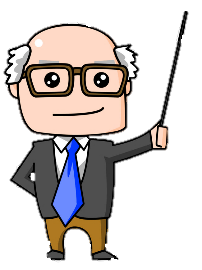 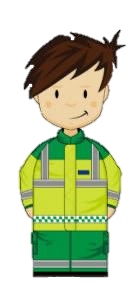 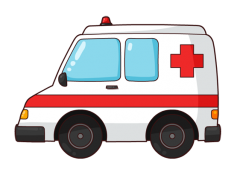 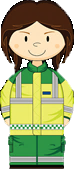 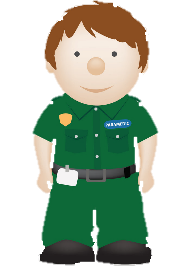 PARAMEDIC PRAXIS
It has been brilliant and I definitely believe it should be something that should be added to the UH paramedic programme.
It would be great if we could have more!
What the students thought:
Simulation Fortnight has genuinely been one of the most valuable learning experiences I have ever had, and has overall been the most incredible experience of my life so far, and I genuinely mean it!
Should be done for every year group!
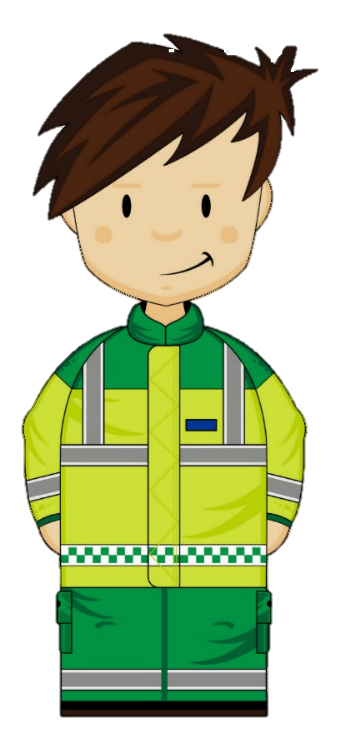 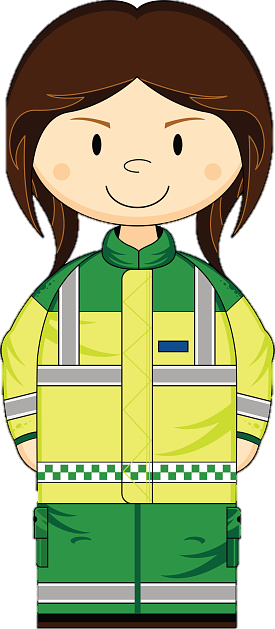 Honestly, Simulation Fortnight has been the best experience I've had during my time at the university (Both socially and educationally).
A huge thank you! This fortnight has been transformational!
Perhaps short breaks between simulations to allow more time to commute to each room
Areas for improvement:
It would be great if we could have more!
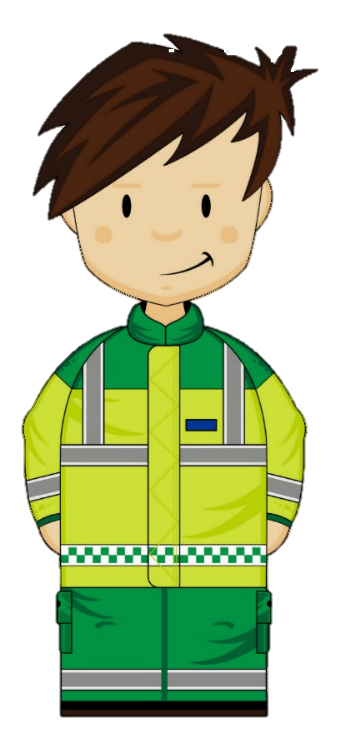 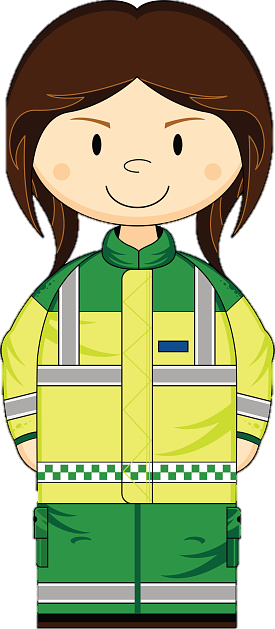 I notice that a lot of students with lower clinical skills and confidence felt insecure close to those who were doing really well
I genuinely feel like there is nothing to be improved. It was so fantastic. Maybe make it longer!
The future?
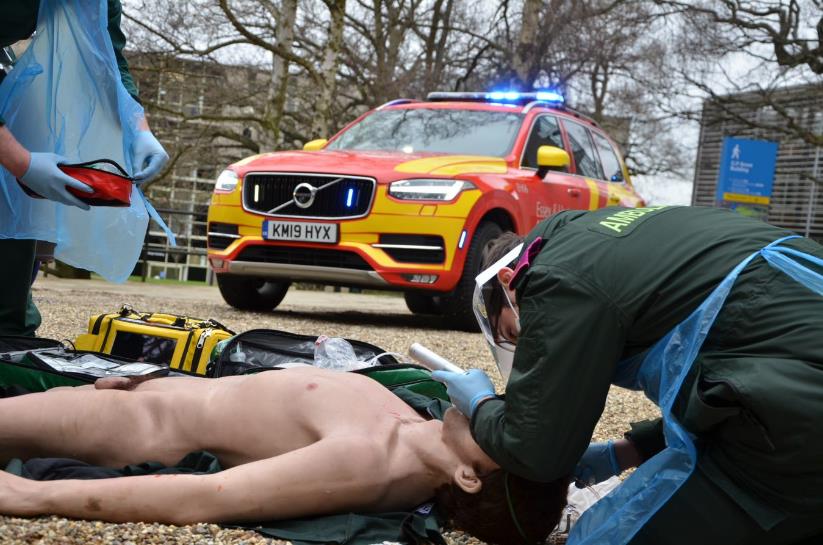 Vs:
In Summary:
Great things can happen when you are pushed to make a change

Great leaders trust in their staff to get it right

Great teams work together to get it right

Utilise the clinical experience of proven Paramedics

With great enthusiasm and commitment, the students will follow
Thank you